Les humains et "les autres"www.lechoixv.com
Pascal Bédard
www.lechoixv.com 
lechoixv@gmail.com 
AV Montreal
(Références à la fin)
Mon histoire
Que pensez-vous de…
Corrida?

Combats de chiens?

Enfermer les animaux dans de minuscules espaces?

Chasse de « trophées »: éléphants, lions, grizzlys, etc.?

Battre et tuer des chiens et chats "pour se défouler"?
Illusion nostalgique
Un principe simple
Éviter de causer souffrance, terreur, mort, destruction ÉVITABLES quand c’est raisonnablement possible... 

souffrance et mort évitables 
VS 
souffrance et mort inévitables
Remarquez vos pensées!
Nous cherchons des raisons et "justifications" pour continuer à consommer des produits animaux PLUTÔT que de se dire "wow ok, explorons les faits, la réalité et les avenues possibles"...

Pourquoi?

Nous y reviendrons...
Les 2 réactions systématiques dans les conversations sur "le sujet"
"C'est pas comme ça ici".

"Il faut réformer et exploiter-tuer sans souffrance".
3 questions
Les animaux exploités souffrent-ils?

Et s’ils ne souffraient pas?

Est-ce nécessaire d'exploiter les animaux pour la nourriture, les vêtements ou le "loisir / amusement"?
3 piliers du débat
Santé

Environnement

Éthique
Physiologie-métabolisme
L’humain est de la famille des « grands primates »
Gorilles, chimpanzés, etc.
95% à 100% « végés »… et TRES puissants!
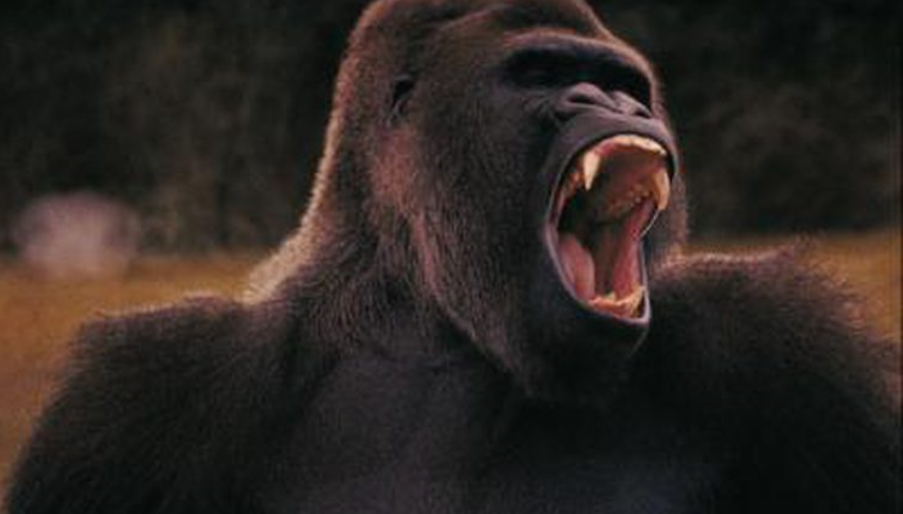 Air et climat
L’élevage animal produit AU  MOINS 10 fois plus de gaz responsables de dérèglements climatiques que la nourriture végétale.

La production de nourriture d'origine animale est PLUS polluante que toutes les émissions du transport mondial: autos, camions, trains, avions, bateaux, etc.

Ceci est le cas MEME pour les "pires" sources végétales transportées sur de longues distances et pas du tout "bio".

https://www.lechoixv.com/blog/lassiette-vegane-est-elle-vraiment-moins-cruelle-et-destructrice
L’eau
L’élevage animal utilise 1000 à 10 000 fois plus d’eau que l ’agriculture végétale.

Si vous passez d'une consommation "typique" de produits animaux du genre viande, fromage, œufs, etc. à une vie végane, vous pourriez laisser votre douche rouler 24h par jour toute l'année et MALGRÉ TOUT consommer au total moins d'eau par année que dans votre vie avec consommation de produits animaux.
Empreinte écologique et gaspillage
La consommation de produits animaux d'une famille moyenne de 4 (2 enfants + 2 adultes) donne une pollution annuelle équivalente à l'utilisation fréquente de 2 voitures…

Il faut environ 100 calories de "grains" (soya, blé, etc.) pour produire 12 calories de poulet et 3 calories de bœuf. 

Autrement dit, ça prend infiniment plus de ressources pour produire 100 calories animales que pour produire 100 calories végétales… gaspillage astronomique de ressources.
L’élevage accapare tout l’espace
La nourriture d'origine animale donne 37% de toutes les protéines et 18% de toutes les calories, mais accapare 83% des terres agricoles.

Un monde entièrement végé permettrait de retourner AU MOINS 33% de toutes les terres cultivées du monde à l'état 100% sauvage.

Un monde sans produits animaux réduirait de BEAUCOUP les problèmes de déforestation, extinction des espèces, empiètement de territoire sauvage, morts d'animaux et de végétaux sauvages, désertification, famines, etc.
Poisson et « fruits de mer »
La pêche industrielle est une catastrophe écologique: les filets gigantesques et des "lignes de pêche" de 20 km et plus avec hameçons tuent BEAUCOUP "d'espèces secondaires" dans le processus.

Les espèces non désirées sont simplement rejetées (tous meurent dans le processus): dauphins, phoques, baleines, épaulards, requins, tortues, autres sortes de poissons, etc. 

Les filets usés sont jetés à la mer… il y en a tellement que les animaux grands et petits se prennent dedans et meurent en quantités incalculables, et les filets abandonnés forment des îles de déchets de la grosseur de la France.
Nourrir la planète
Si le monde "virait végan", il y aurait assez de nourriture (calories) pour AU MOINS 2 à 3 milliards de personnes de plus.

Et ce avec MOINS de terres totales cultivées, moins de pollution, moins de dérèglements climatiques, moins d'extinction des espèces, moins de morts d'animaux sauvages et beaucoup moins de destruction des océans et des stocks de poissons!! 

Ceci tient compte de tous les "oui mais" que vous pourrez lire: moins bonne productivité des sols dans certains secteurs, faible possibilité de pousser des plantes dans les terres où le bétail broute, transport et utilisation de pétrole dans la production, etc.
C’est clair!
http://www.ox.ac.uk/news/2018-06-01-new-estimates-environmental-cost-food
« Je regardais le miroir dans la salle de bain et j’ai eu des questionnements très profonds. Pas « est-ce que je traite bien mes animaux », mais plutôt « mon Dieu, est-ce acceptable de les manger ? »

« Ce fut un choc existentiel tellement profond pour moi que j’ai bien failli arracher le lavabo du mur. »

« C’était une porte à mon âme que j’avais toujours gardée fermée, mais maintenant qu’elle était ouverte, je ne pourrais plus retourner en-arrière, car je savais très bien la terreur que ces animaux ont dans les yeux quand ils arrivent à l’abattoir, et c’est moi qui les mettaient là. »

« C’était comme si mon monde s’écroulait. Avais-je le courage d’aller voir ma femme et de lui dire que notre entreprise multi-millions est immorale et que nous devons arrêter? Avais-je le courage d’aller jusqu’au bout? »

« Tout ce que j’avais bâti dans ma vie était à risque, car j’avais une business axée sur élever et tuer des animaux. »

	Howard Lyman, ancien méga éleveur, maintenant activiste
Un autre ancien producteur maintenant activiste pour les animaux
https://www.lechoixv.com/blog/normes-sociales-deni-et-illusion
"Je vis une vie immorale, voilée par la justification de l'acceptabilité sociale. Il y a même plus que ça, car je suis encensé pour la façon dont j'élève mes porcs. Je leur donne une vie belle et heureuse, je suis juste et honorable, alors que derrière ce voile d'illusion, je suis un esclavagiste et un meurtrier." "Élever des porcs de façon éthique est banal et normal dans notre société. Pour voir la vérité, il faut regarder droit devant, sans voile d'illusion et de déni, pour voir ce qu'on fait sans se raconter d'histoires, et que cette confiance et cet abandon que le porc place en moi n'est que mensonge et tromperie. Quand on voit la vérité complète, on voit bien que la viande, c'est du meurtre."​"Ce que je fais est immoral, même si c'est accepté par 95% de la population. Je le sais jusque dans mes os. Un jour ça doit cesser. Un jour, nous devrons devenir des êtres qui voient ce qu'ils font sans tisser des toiles élaborées d'illusion, de déni et de justification dans le but de soutenir, avec plaisir et célébration, la grossière immoralité de nos choix non éthiques. Profondément. Beaucoup plus profondément, nous avons une obligation de manger autrement.« 

Bob Comis, ancien producteur hyper « éthique », maintenant activiste
Ces anciens éleveurs "éthiques" devenus activistes
Pourquoi la majorité des anciens éleveurs devenus activistes pour les aninaux proviennent des cercles "d'exploitation éthiques"?

... Ils ont eu des occasions de "voir l'individu"...

... Et ils ont "vus" les individus...
« Qui » sont-ils?
Innocents, sans défense, sans voix, paisibles et sensibles...
Un système d'oppression
Les humains sont-ils « supérieurs » aux animaux?

Est-ce que le « pouvoir donne le droit »?

Les « plus forts », les opprimés et la justice

Et si nous étions à leur place?

Une question fondamentale de justice
Le grand secret…reproduction, élevage, transport, abattoir
La viande « éthique et locale »?Les « animaux en liberté »?
https://www.lechoixv.com/blog/la-viande-ethique-et-locale
Horreur, terreur et souffrance que personne ne veut voir... Pourquoi?
Le "bonheur" de l'insouciance
La matrice carniste-spécisteviolence et souffrance organisées
Nous sommes dans un système de souffrance et de violence extrêmes systématiques, organisées, légales et institutionnalisées, « normales et banales », cachées, invisibles et tout cela est largement…  
ÉVITABLE!

Consommer des produits animaux 
= 
Participer au système d'oppression des animaux
Les chiens, les chats et "les autres"
Le dogme du carnisme-spécisme
1001 "excuses"
AUCUNE ne tient la route... AUCUNE...

Mais informez-vous en toute bonne foi et vous verrez!
Psychologie et dissonance cognitive
« Biais de confirmation » 

« Capture cognitive et informationnelle »

« Avoir raison »

« Eux vs nous » / réflexe identitaire

Les lois influencent les normes sociales
Pourquoi on ne change pas d’opinion et de comportement?
Goûts, préférences, habitudes, traditions, souvenirs
Deuil d’un style de vie et de la « belle insouciance »
Pression sociale, cercle social et « peur de déranger »
Fierté, orgueil et rigidité
Disponibilité psychologique et émotionnelle / souffrance
Honte de ne pas avoir « réalisé tout ça » avant
Peur de « voir » ce qui se trouve derrière le voile
Le « à quoi bonisme »
Ne pas trop savoir « comment procéder » / cuisiner / etc.
Peur véritable de carences
C’est « fou » quand on y pense!
On « insiste » sur le fait de tenir des animaux sensibles dans des conditions de vie et de mise à mort horribles, causant terreur, souffrance, peur, tristesse et mort dans le but de consommer des « produits » qui causent la destruction de la planète et de notre santé!

« il doit bien y avoir une meilleure façon »

Nous devrions nous réjouir d’avoir effectivement « une autre façon »
3 raisons d'être Carniste-Spéciste
Déni / évitement / ne pas savoir / automatismes.

Véritable problème de digestion / métabolisme.

Pas d'empathie, ni de sens de justice.
Produits animaux: une drogue forte?
Une fois qu'on "voit l'individu"
Lecture + vidéos inspirantes
Earthling Ed: https://www.earthlinged.com/ebook 
Why Facts Don’t Change Our Minds: https://jamesclear.com/why-facts-dont-change-minds 
Plaidoyer pour les animaux (M. Ricard)
Eat Like You Care (G Francione & A. Charlton)
Why We Eat Pigs, Wear Cows, and Love Dogs (M. Joy)
Animal Liberation (P. Singer)
Eating Animals (J. S. Foer)
Slaughterhouse (G. A. Eisnitz)
Sapiens (Y. N. Harari)
How Not to Die (M. Greger)
Proteinaholic (G. Davis)
The China Study (T. C. Campbell)
Thinking, Fast and Slow (D. Kahneman)
The Will Power Eeffet (K. McConigal)
http://www.ox.ac.uk/news/2018-06-01-new-estimates-environmental-cost-food 
Vegan 2018, très inspirant et positif: https://www.youtube.com/watch?v=bTeqU6_Jryc 
Philip Wollen, très inspirant et positif: https://www.youtube.com/watch?time_continue=152&v=vBx7MGIZ1fU&fbclid=IwAR1yDakJmlX0tWMHDedvjONI7QdI19F5IiyjpB7Bm_eajGx8yURXS1rrDoA 
Every Argument Against Veganism: https://www.youtube.com/watch?v=byTxzzztRBU
Documentaires et films: Santé + environnement
The Game Changers (Netflix et autres)
What the Health (Netflix)
Cowspiracy (Netflix)
Forks Over Knives (Netflix)
Food Choices (Netflix)
Articles scientifiques (des milliers!)
http://www.ox.ac.uk/news/2018-06-01-new-estimates-environmental-cost-food 
https://nutritionfacts.org/
http://proteinaholic.com/
Documentaires: Éthique et condition animale
Dominion: https://www.dominionmovement.com/watch 
Terriens: https://www.youtube.com/watch?time_continue=4&v=e81K2MSZ4Is 
Dairy is Scary (5 minutes): https://www.youtube.com/watch?v=UcN7SGGoCNI 
Farm to Fridge: https://www.youtube.com/watch?v=ju7-n7wygP0 
La face cachée de la viande: https://www.youtube.com/watch?time_continue=1&v=FDkcYWmio-U 
Peaceable Kingdom (très beau): http://www.peaceablekingdomfilm.org/ 
Lucent: https://www.youtube.com/watch?v=KArL5YjaL5U&t=14s 
Meet Your Meat: https://www.youtube.com/watch?v=32IDVdgmzKA 
Live and Let Live: https://www.youtube.com/watch?v=OkuxYgBNv9c 
Farm Animals and Us: https://www.youtube.com/watch?v=MRYsIdeyKbw&t=25s 
Maximum Tolerated Dose: http://maximumtolerateddose.vhx.tv/ 
Carnage: Swallowing the Past: https://www.youtube.com/watch?v=UQAoTZ1wwE8 
Reality of Fur: https://www.youtube.com/watch?v=TeIOEdvtuHA&t=1s 
Élevage gros volume en 4 minutes (95% des produits animaux) et OUI, c’est « comme ça » partout… ici aussi:
https://www.facebook.com/mercyforanimals/videos/1996537403719534/UzpfSTg4MjE0NTY0NzoxMDE2MDY0OTc1MDk1NTY0OA/?comment_id=10160650115215648&notif_id=1535677266900304&notif_t=feedback_reaction_generic 
5 minutes de philosophie SANS images ou scènes horribles, mais TRES percutant:
https://www.youtube.com/watch?v=U9ALYh-8t2w&fbclid=IwAR3JHpkLts32Kt4-vuim0xbF-RpwzGuIsS4Fio3Z1d-hXpGRfcv36xheW6o 
Plusieurs documentaires avec d’anciens producteurs, inspecteurs et activistes
Les animaux: individus complexes et sensibles… ces vidéos n'ont PAS de "scènes horribles", ce n'est que joie et jeux…
Vaches
https://www.youtube.com/watch?time_continue=2&v=__7K2GSz6hQ 
https://www.youtube.com/watch?v=msyf4c5x7EY
https://www.youtube.com/watch?v=oMIviiOpnyc
https://www.youtube.com/watch?v=KZZ9rMN5coY
https://www.youtube.com/watch?v=PPSRw5L3g7g 

Porcs
https://www.youtube.com/watch?v=aeAzzVF5gMc
https://www.youtube.com/watch?v=EkYw-OMYQpg
https://www.youtube.com/watch?v=kXDmWYZ808I
https://www.youtube.com/watch?v=zSC0EzteRyw 

Poules et dindes
https://www.youtube.com/watch?v=kWMP3xcXyaY
https://www.youtube.com/watch?v=enl6qLgckbU
https://www.youtube.com/watch?v=gDyEDX9SH0Y
https://www.facebook.com/garytvcom/videos/1832190666836173/UzpfSTg4MjE0NTY0NzoxMDE2MTA0MTA2MjU5NTY0OA/ 

Même chose pour TOUS les autres: chèvres, moutons/agneaux, canards, etc.
https://www.facebook.com/FunniestFamilyMoments/videos/531746807291749/ 
https://www.youtube.com/watch?v=tYIsQA35P0I 
https://www.thedodo.com/on-the-farm
Explorez et LISEZ!
www.lechoixv.com